Особенности коррекционной логопедической работы с детьми, имеющими нарушения устной и письменной речи
Учителя-логопеды ГБОУ  СОШ № 2072  Ефимова Д.В.
Слепцова М.В.
«Правильное произношение каждого звука и хорошо развитый фонематический слух – вот главные предпосылки для правильного правописания».
К. Д. Ушинский
Актуальность темы
По последним исследованиям нарушения устной и письменной речи имеют:
в общеобразовательных школах – 30% учащихся;
в школах для детей с ЗПР – 50% учащихся;
во вспомогательных школах – 80% учащихся.
Письмо и чтение – сложные формы речевой деятельности, многоуровневые процессы, в которых принимают участие разные анализаторы: 

1. речеслуховой;
2. речедвигательный;
3. зрительный;
4. общедвигательный.
Последовательность работы анализаторов во время акта письма
Речеслуховой анализатор – фиксирует звучащие фрагменты, разбивает их на речевые единицы: предложение – слово - слог - звук;
Речедвигательный анализатор – трансформирует фонему в артикулему;
Зрительный анализатор – отвечает за выбор графических символов;
Общедвигательный анализатор – переводит графему в кинему.
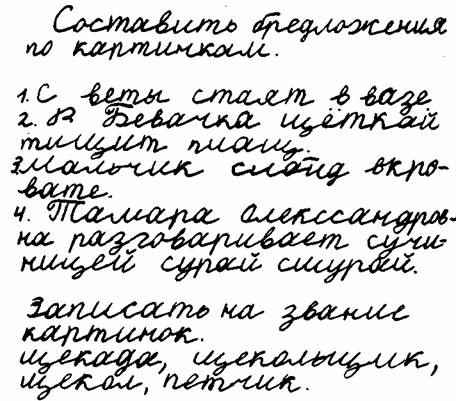 Дисграфия и дислексия – это частичные нарушения процесса письма и чтения, проявляющиеся в стойких и повторяющихся ошибках, обусловленных несформированностью высших психических функций, участвующих в процессах письма и чтения.
Проблемные вопросы дисграфии и дислексии
Ухудшение здоровья современных младших  школьников.
 Недостаточность или неравномерность развития высших психических функций, обеспечивающих готовность к овладению устной и письменной речью.
 Разнообразие этиопатогенетических механизмов и наличие симптомокомплексов у ребёнка (ММД, психический инфантилизм, церебрастения, школьная дезадаптация).
Характеристика специфических ошибок при дисграфии и дислексии
Ошибки на уровне буквы и слога:
   пропуск букв и слогов;
   замена букв;
   смешение букв;
   перестановка букв и слогов;
   вставка гласных букв.
.
Ошибки на уровне слова:

 отдельное написание частей слова;
 написание вместе двух самостоятельных слов;
 ошибки на уровне морфологического анализа и синтеза.

Ошибки на уровне словосочетания и предложения:

 отсутствие обозначений между предложениями;
 несогласование членов предложения в роде, числе и падеже;
 трудности в употреблении предлогов.
Основные этапы работы
I этап – восполнение пробелов в развитии звуковой стороны речи.

II этап – восполнение пробелов в области овладения лексикой и грамматикой.

III этап – восполнение пробелов в формировании связной речи.
Ошибки на уровне буквы и слова. 
Ошибки звукового анализа – дети не владеют навыками звукобуквенного анализа и синтеза. 

Проявление: пропуск, перестановка букв, вставка лишних букв и слогов.
Пропускают дети чаще всего буквы, обозначающие гласные звуки (барабан – «брбн»).
Пропуск может быть на месте встречи одинаковых букв на границе двух слов (стал лакать – «ста лакать»).
Перестановки чаще встречаются в словах со стечением согласных (двор – «довр»).
Добавление лишней буквы, чаще всего той, которая уже есть в слове (дружно – «дуружно»). Иногда гласной разбавляется скопление согласных (девочка – «девочика»). 

Что делать?  Развивать навыки звукобуквенного анализа и синтеза слов. Полезно, например, придумывать слова, начинающиеся на какой-либо звук; выстраивать цепочку слов, когда последний звук одного слова становится первым для следующего.
Ошибки фонематического слуха – в основе лежат трудности различения на слух акустически близких звуков (фонем).
Проявление: замены друг на друга букв, обозначающих акустически близкие звуки.
Дети часто путают парные звонкие и глухие согласные (зима – «сима»);
гласные  о – у, ё  - ю;
заднеязычные согласные  г – к – х (сухой – «сугой»);
соноры  л – р, й – л, м –н;
свистящ. и шипящ. звуки м/д собой:  с – ш, з – ж, с(мягк.) – щ;
аффрикаты:  ч – щ; ч – ц; ч – т(мягк.); ц – с.
Что делать?  
Развивать фонематическую сторону речи.
Оптические ошибки – в основе лежит нарушение зрительного восприятия. Дети путают буквы, имеющие сходные элементы в написании.

Проявление:  ребенок не видит разницы в написании букв: ц – щ, ш – щ, ш – и, б – д;  зеркальное письмо отдельных букв или целых текстов.

Что делать? Развивать у ребенка умение ориентироваться в пространстве, а также развивать зрительный анализатор.
Спасибо за внимание!